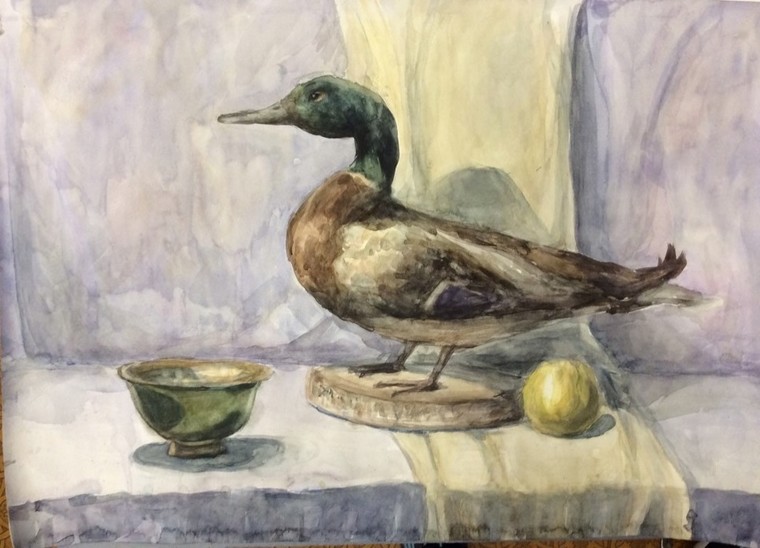 Нюансная гармония
ЖивописьНатюрморт с чучелом птицы4 занятия по три урока. Урок 30 мин., перемена 10 мин.
Примеры работ. Зарисовки.
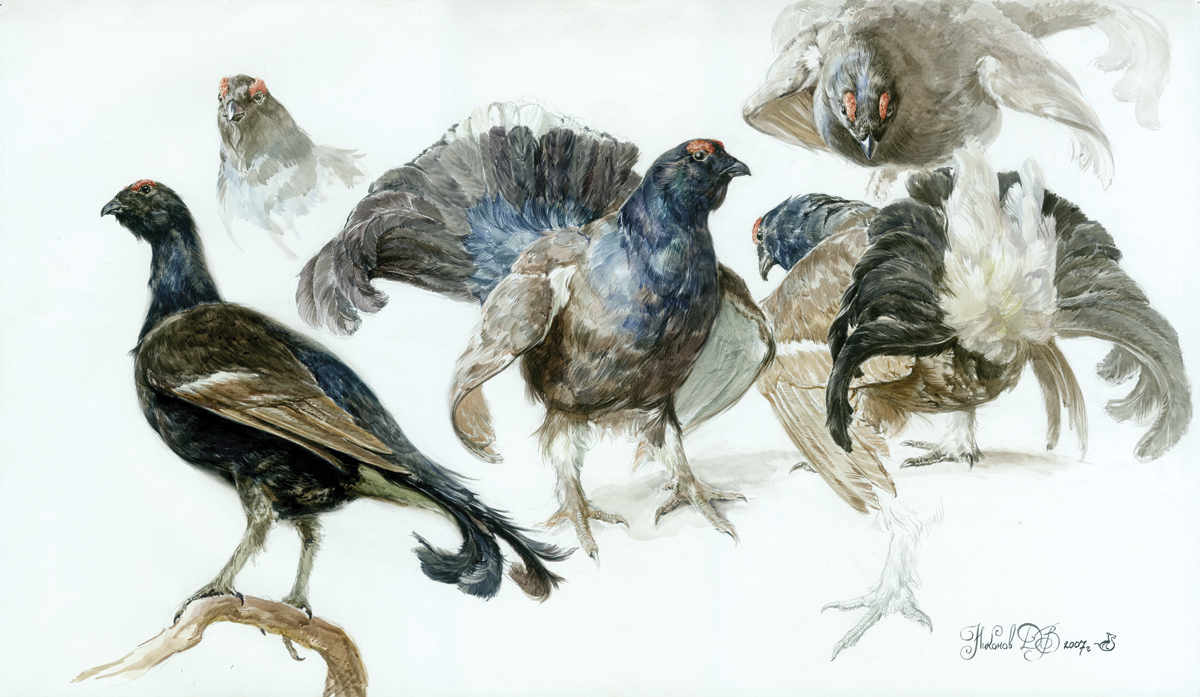 Примеры работ. Зарисовки. Фактура перьев
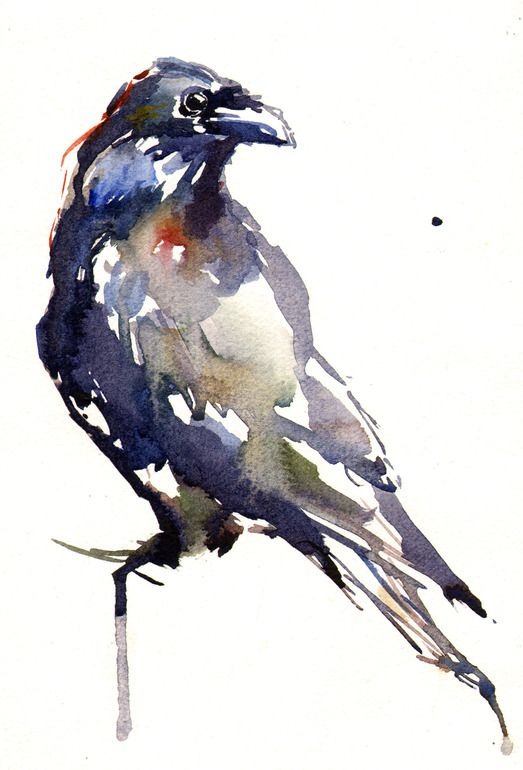 Примеры работ. Пастелью (мягкость передачи – живописность)
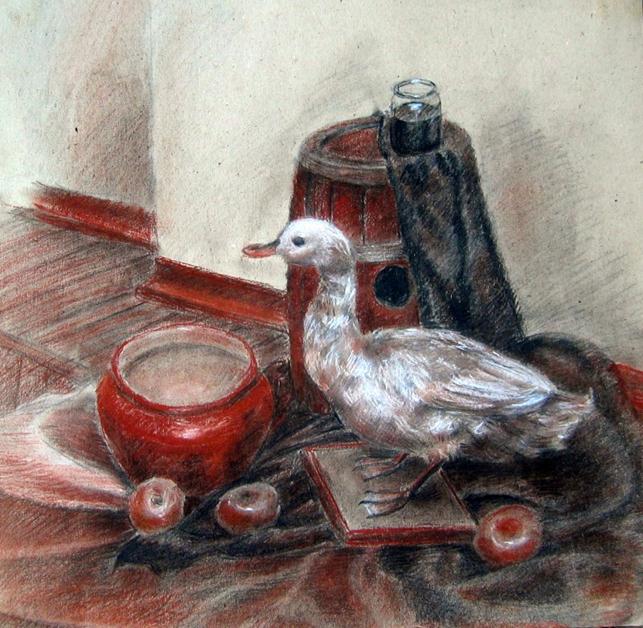 Примеры работ. Акварель
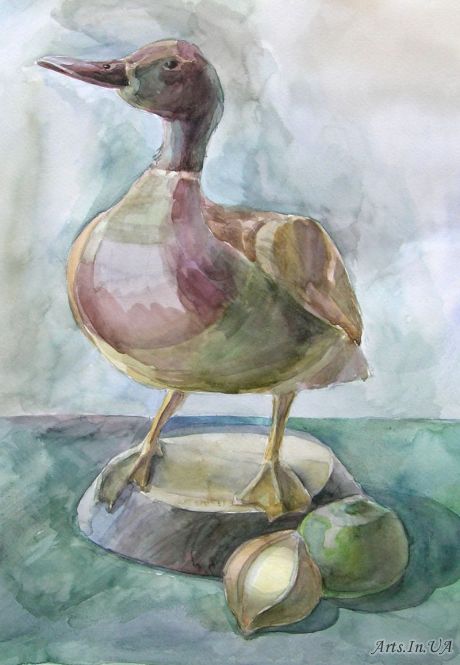 Примеры работ. Масло
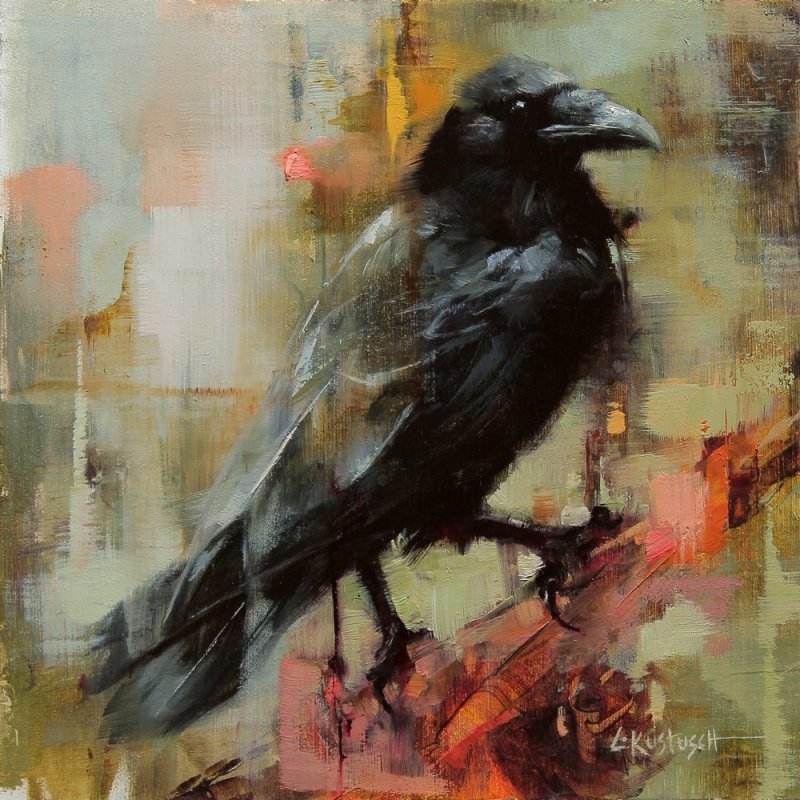 Примеры работ. Гуашь или темпера
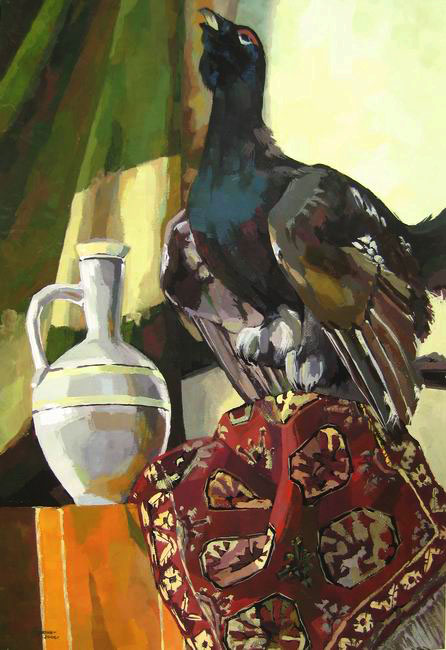 Примеры работ. Гуашь
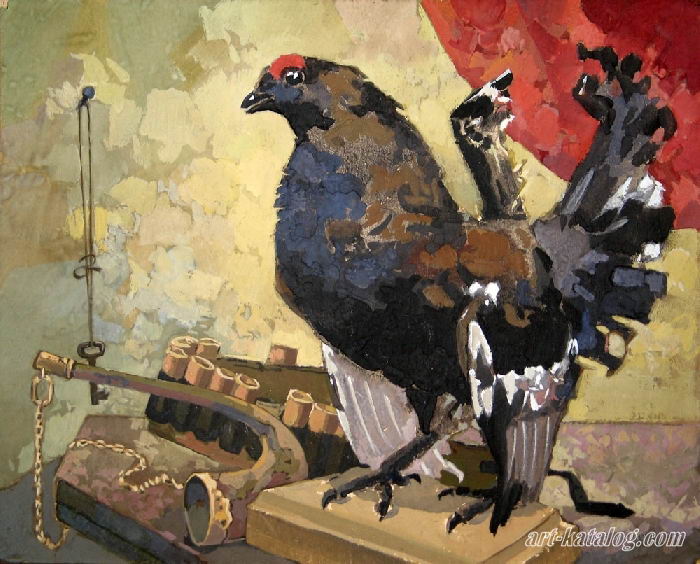 Схема скелета вороны. Для понимания структуры при построении
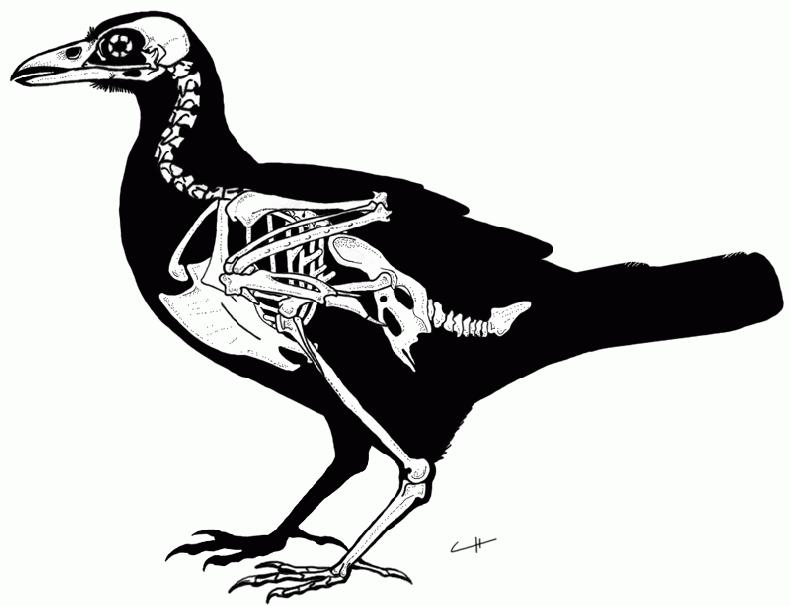 Фото натюрморта с чучелом птицы
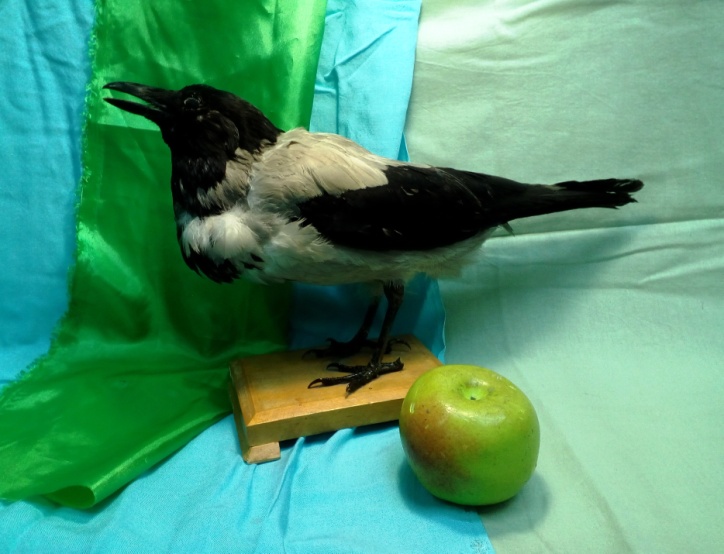 Фото натюрморта с чучелом птицы
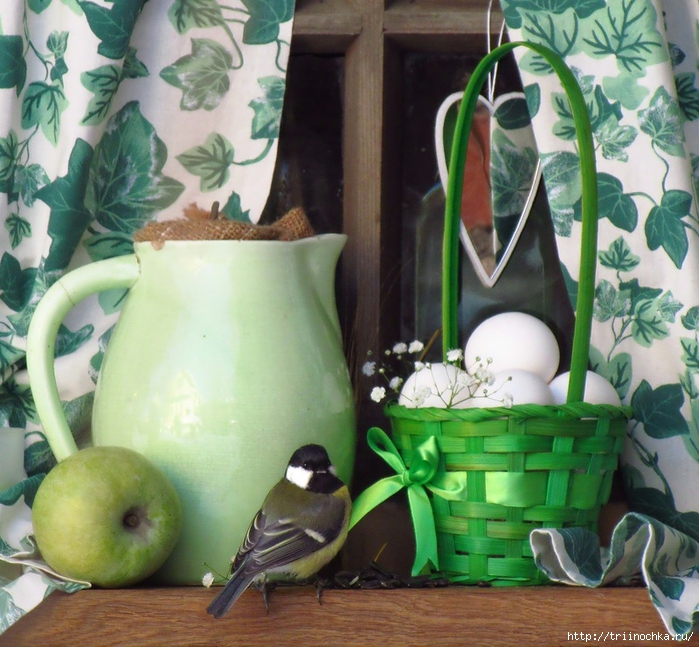 Фото натюрморта с чучелом птицы
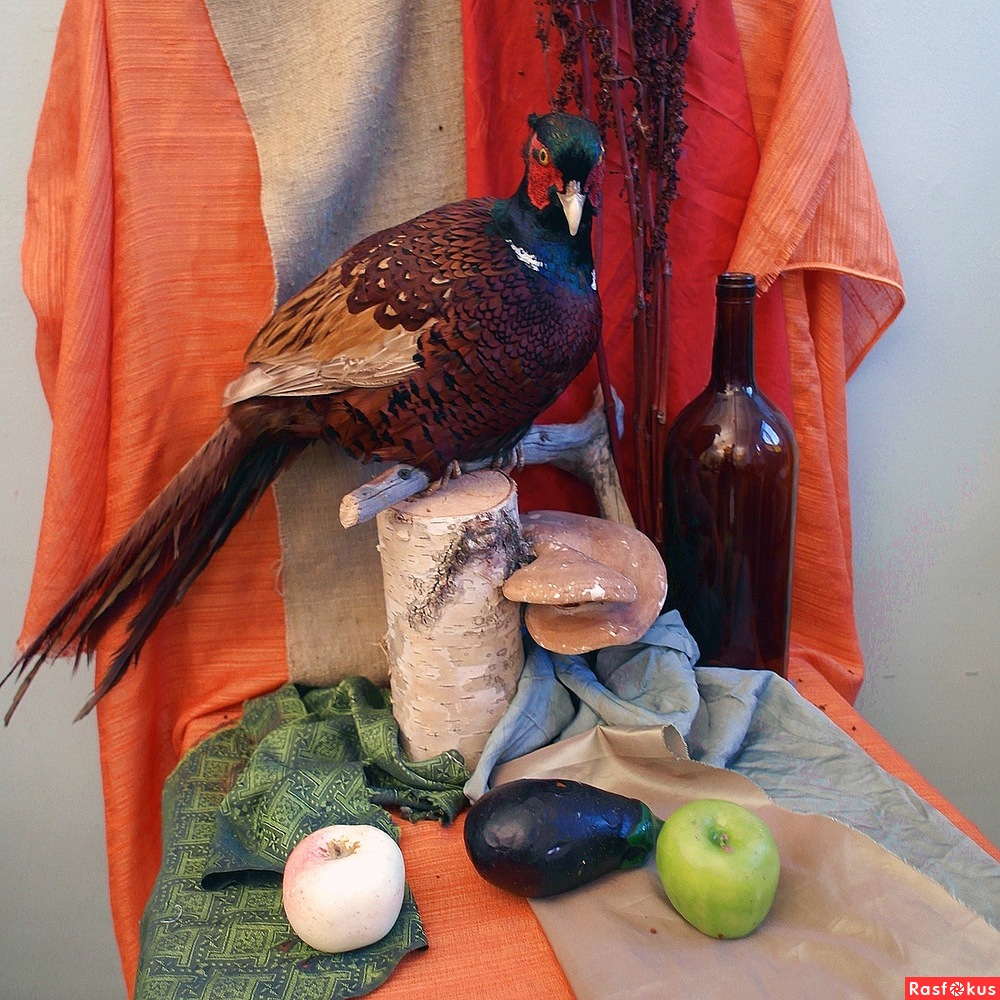 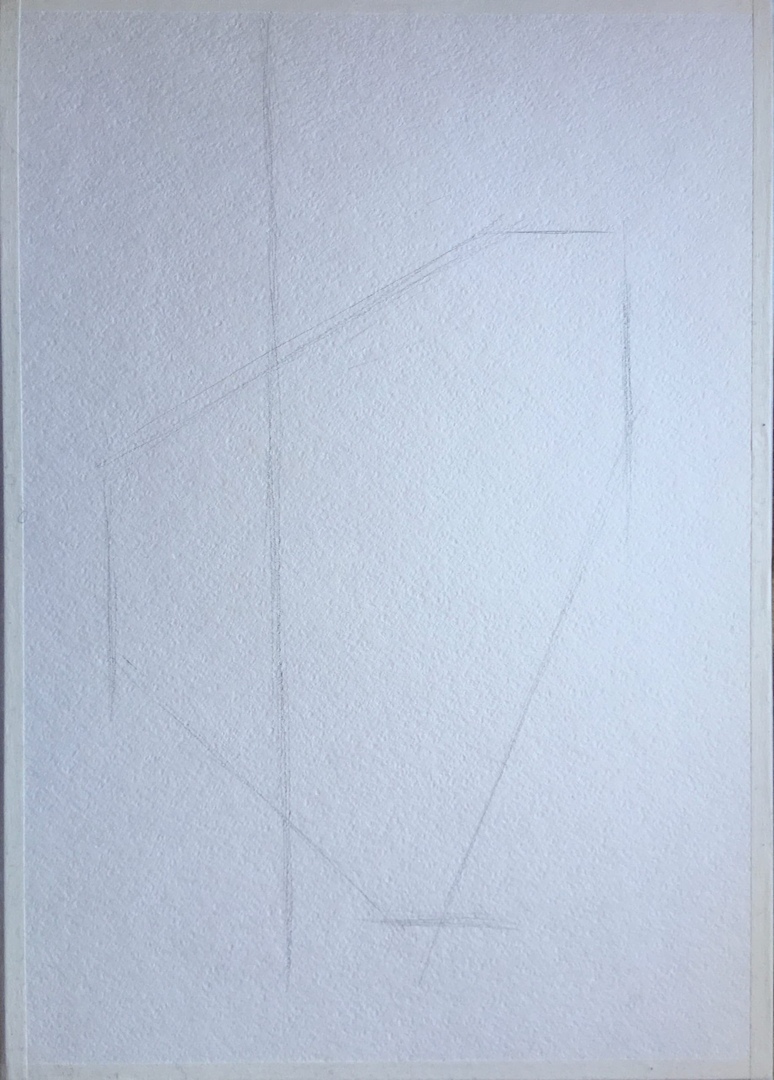 Этап 1: компоновка в листе
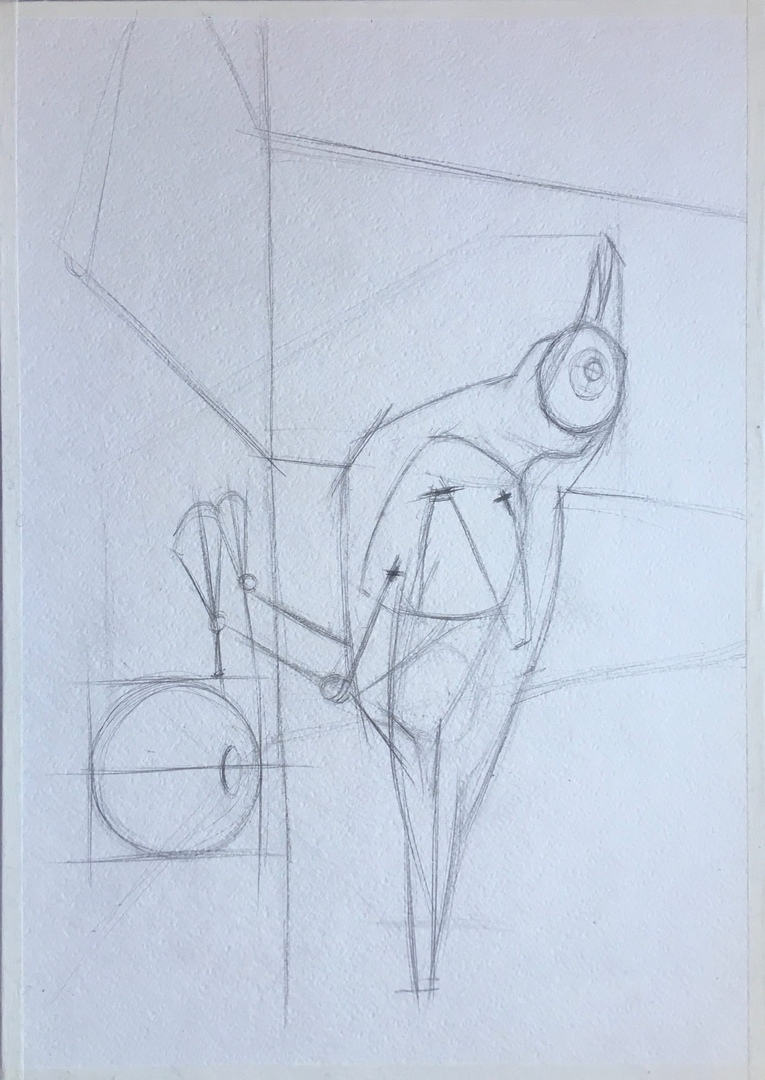 Этап 2: построение предметов, использование пособия по структуре скелета птицы
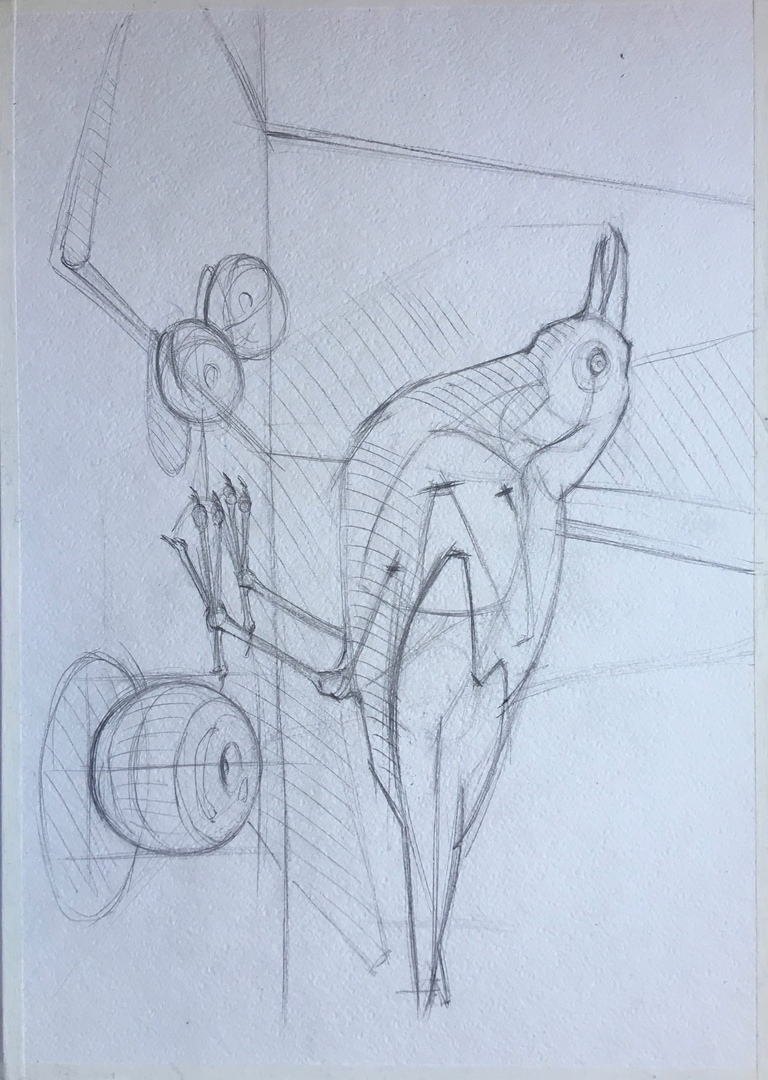 Этап 3: построение предметов, использование пособия по структуре скелета птицы. Рисунок теней, обозначение бликов. Добавлены две сливы, для красоты композиции
Этап 4: построение предметов, использование пособия по структуре скелета птицы. Рисунок теней, обозначение бликов. Доработка деталей композиции натюрморта
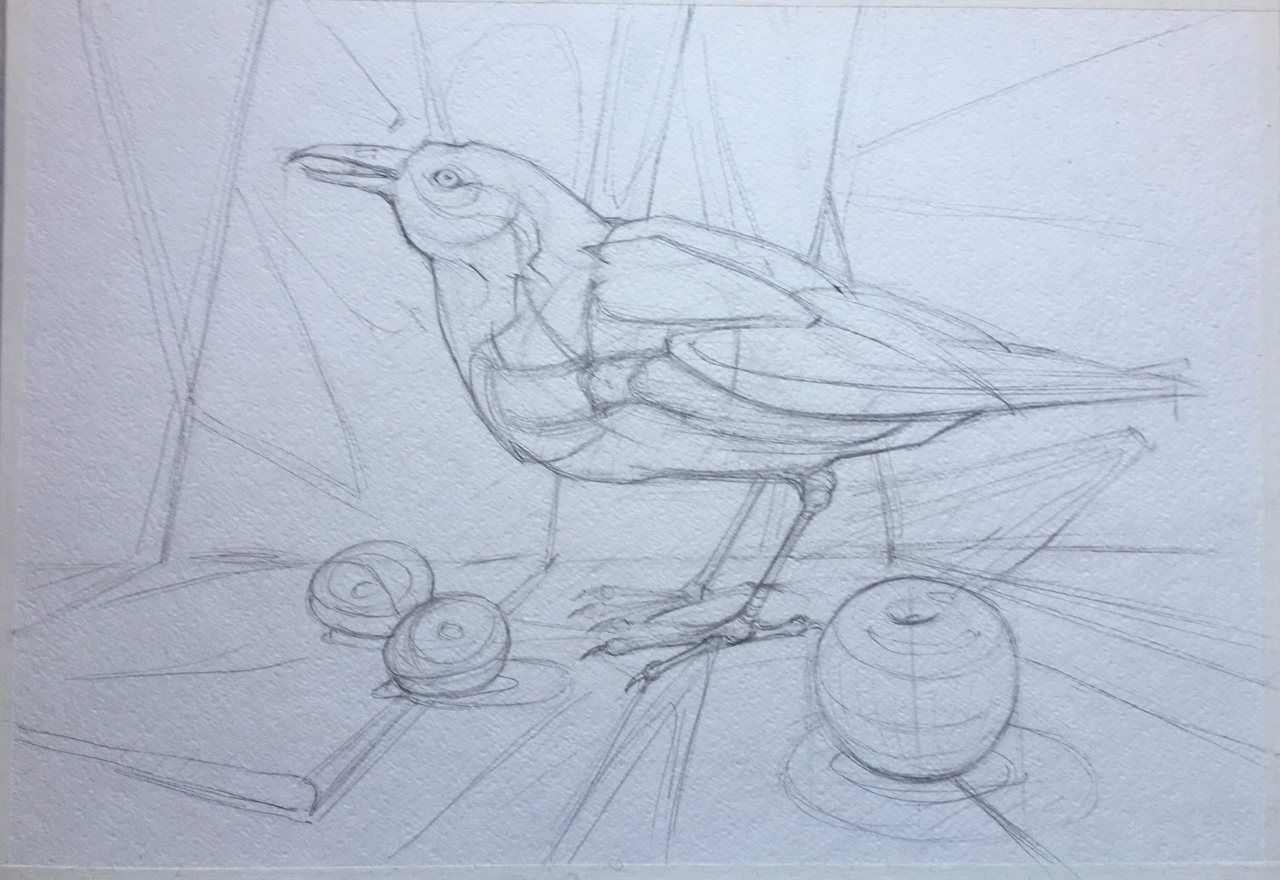 На  этом этапе завершается рисунок, можно переходить к работе акварелью
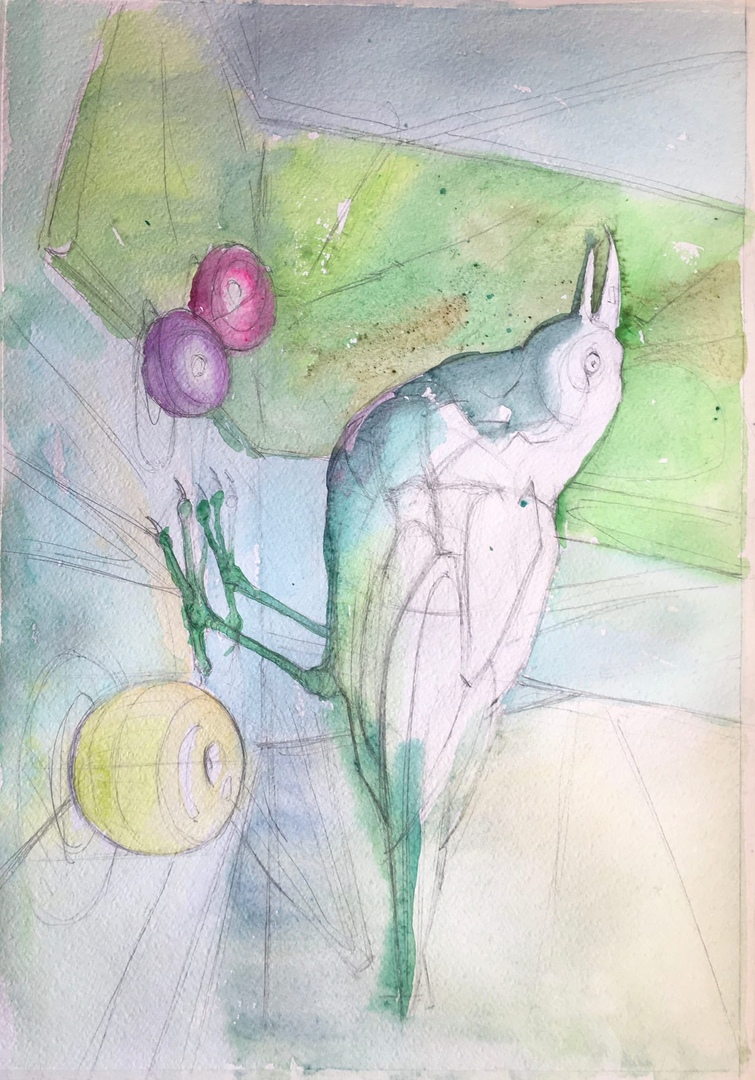 Этап 5: Начало работы акварелью. Определение цвета предметов на натюрморте. Надо оставить блики
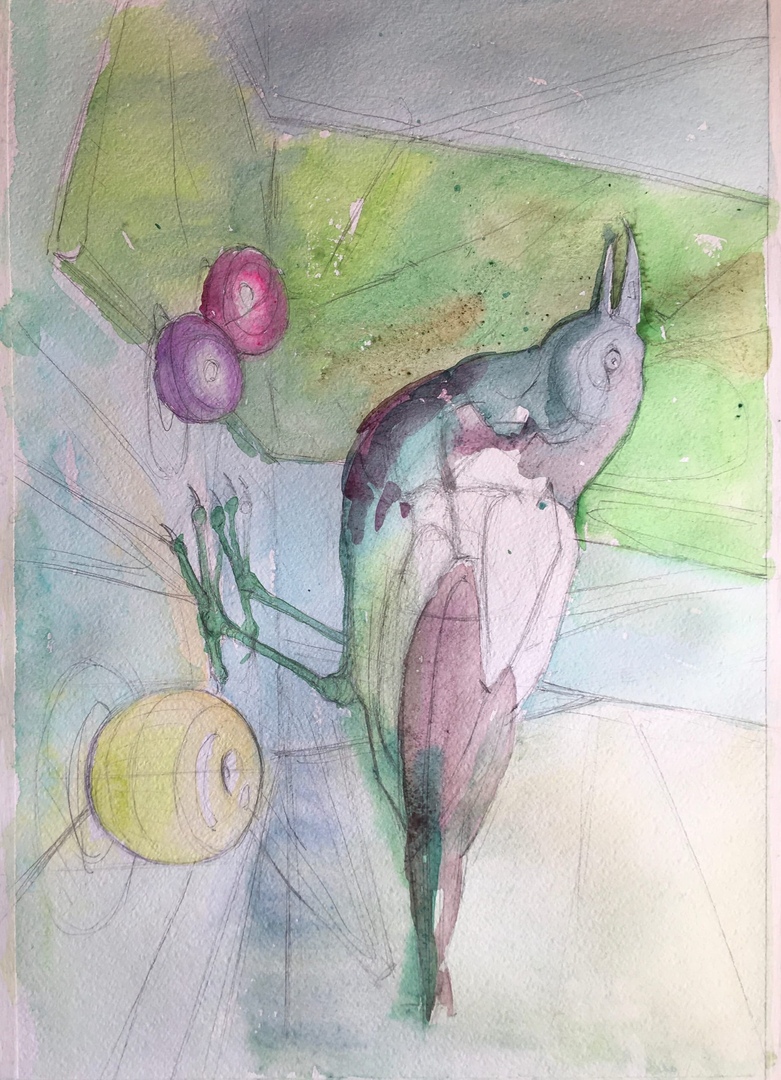 Этап 6: Определение цвета предметов на натюрморте. Вливание оттенков
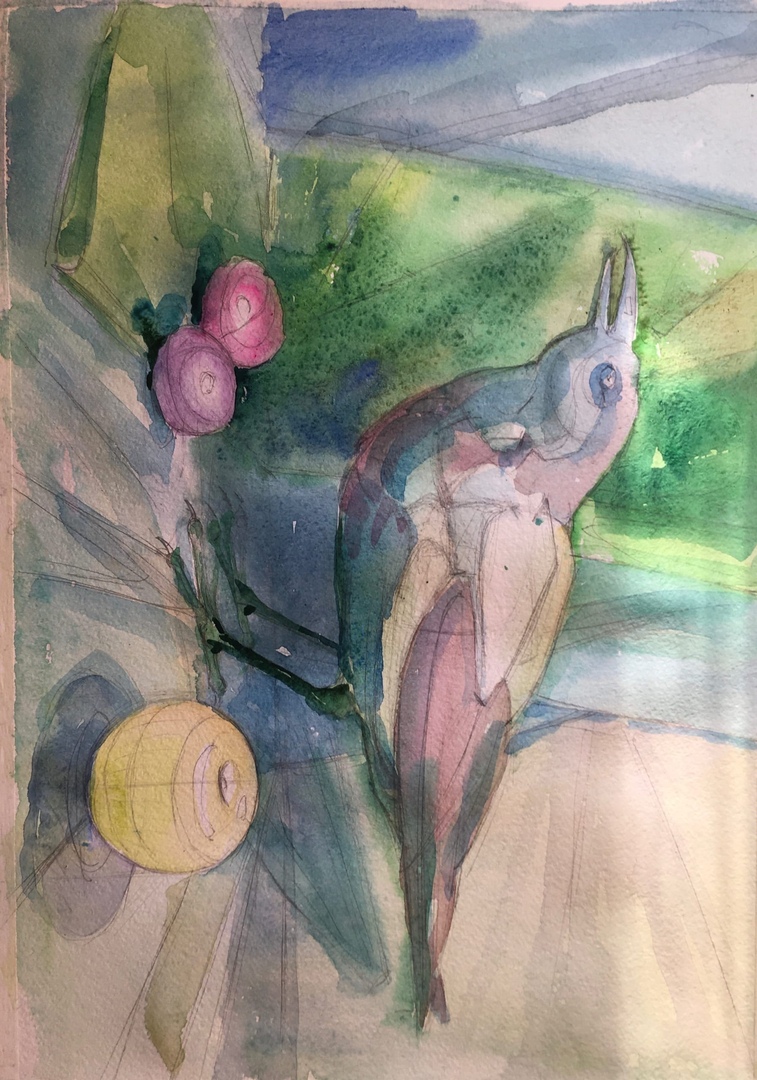 Этап 7: Выявление теневых участков. Пишем тени натюрморта
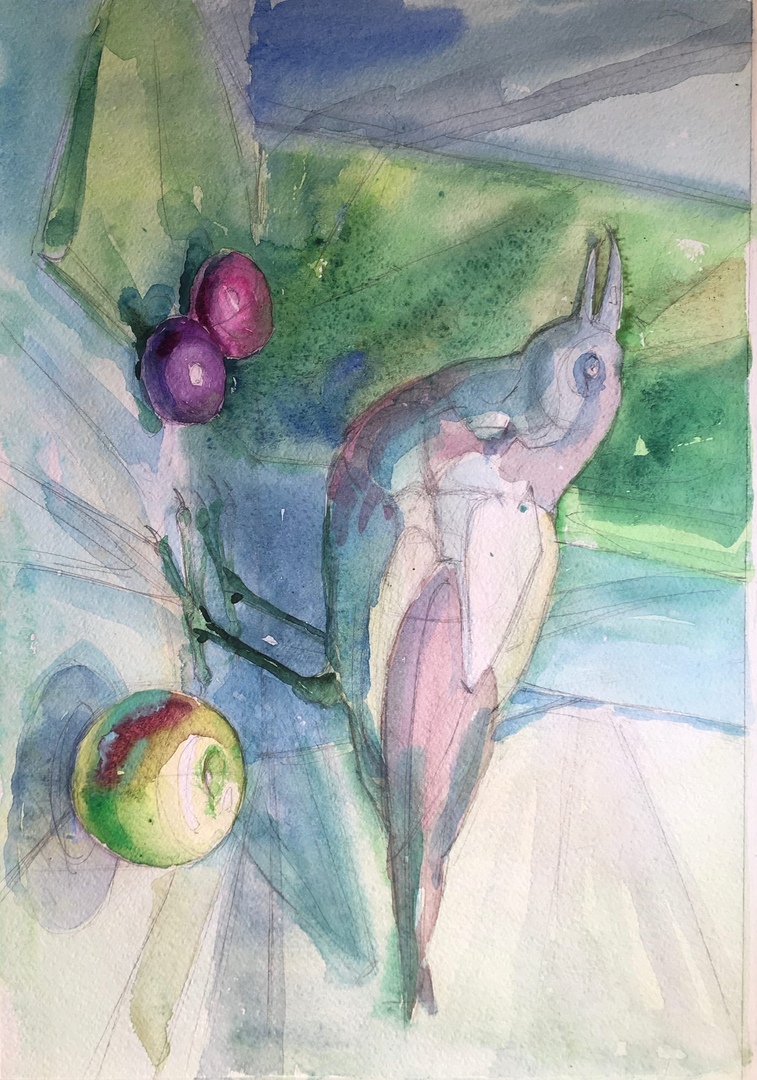 Этап 7: Выявление теневых участков. Пишем тени натюрморта, рефлексы.
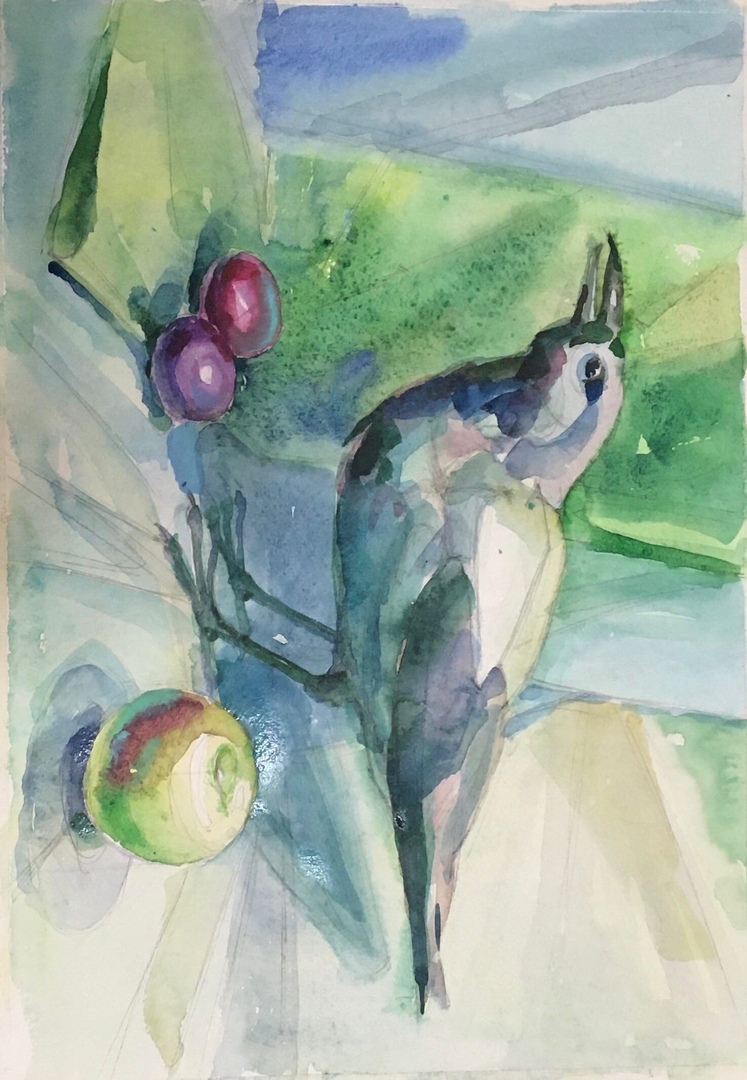 Этап 8 : Лепка объема цветом. По полутеням и теням. В тени пишем холодными тонами, на свету теплыми
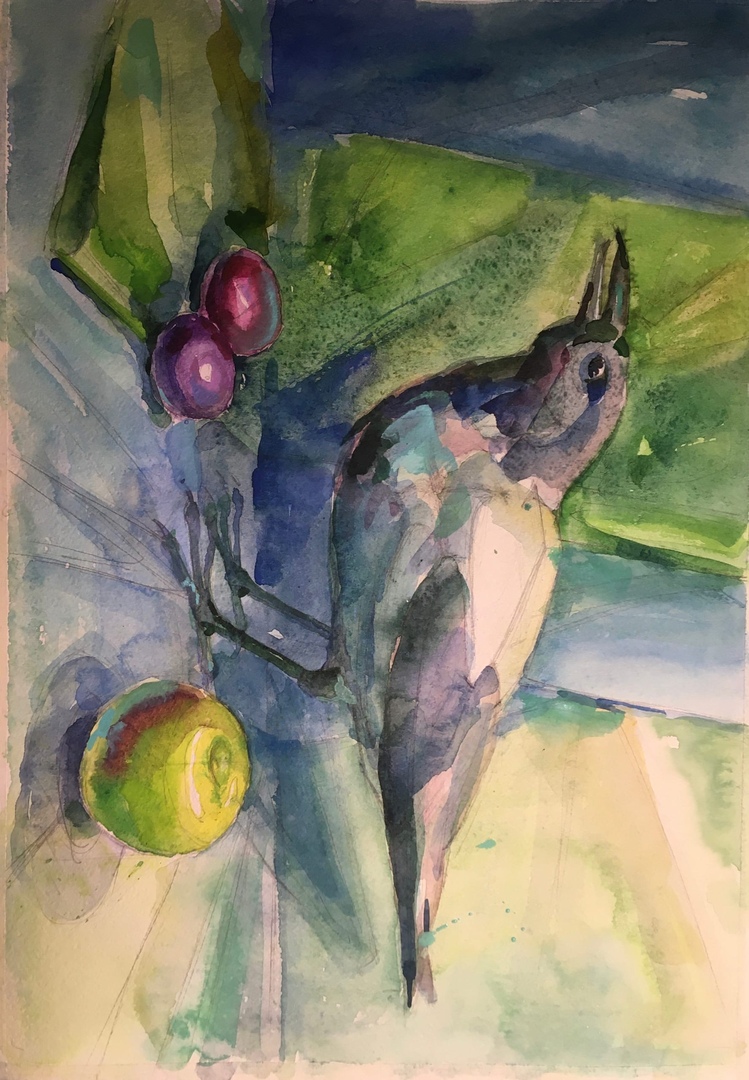 Этап 9 : Горизонтальную плоскость пишем светлее, вертикальную темнее. Чем ближе к источнику освещения – тем теплее и светлее
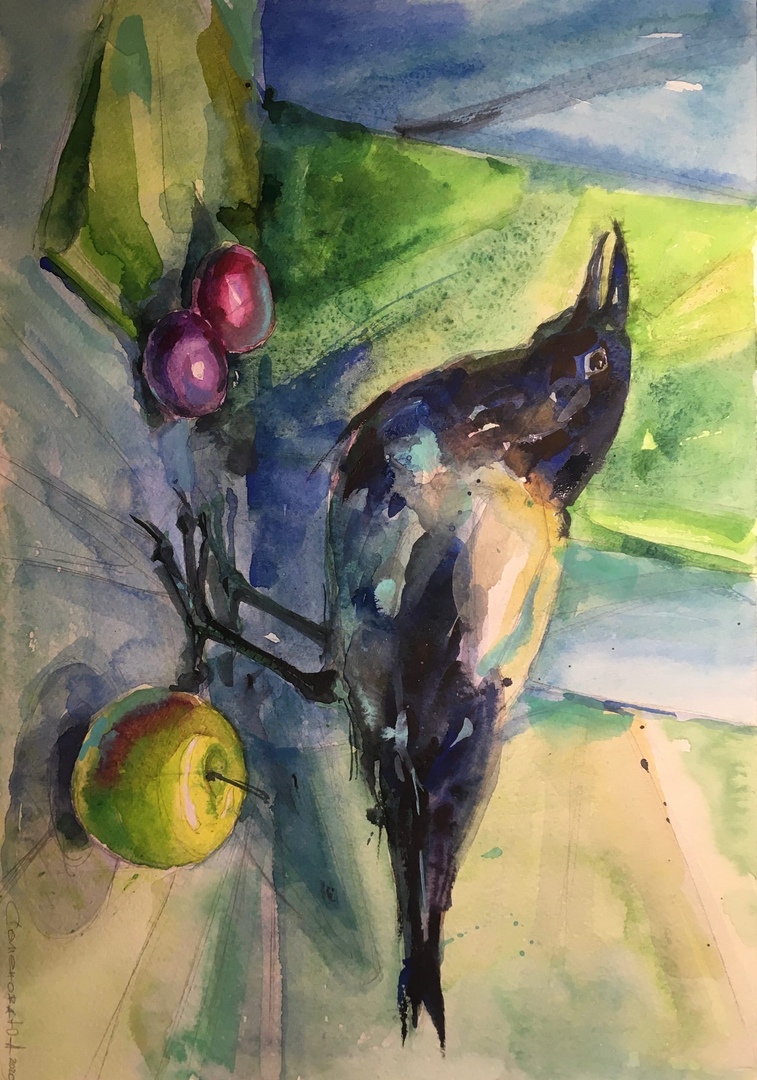 Этапы завершены, учебная работа готова